Thực đơn 
        Ngày 12/11/2024
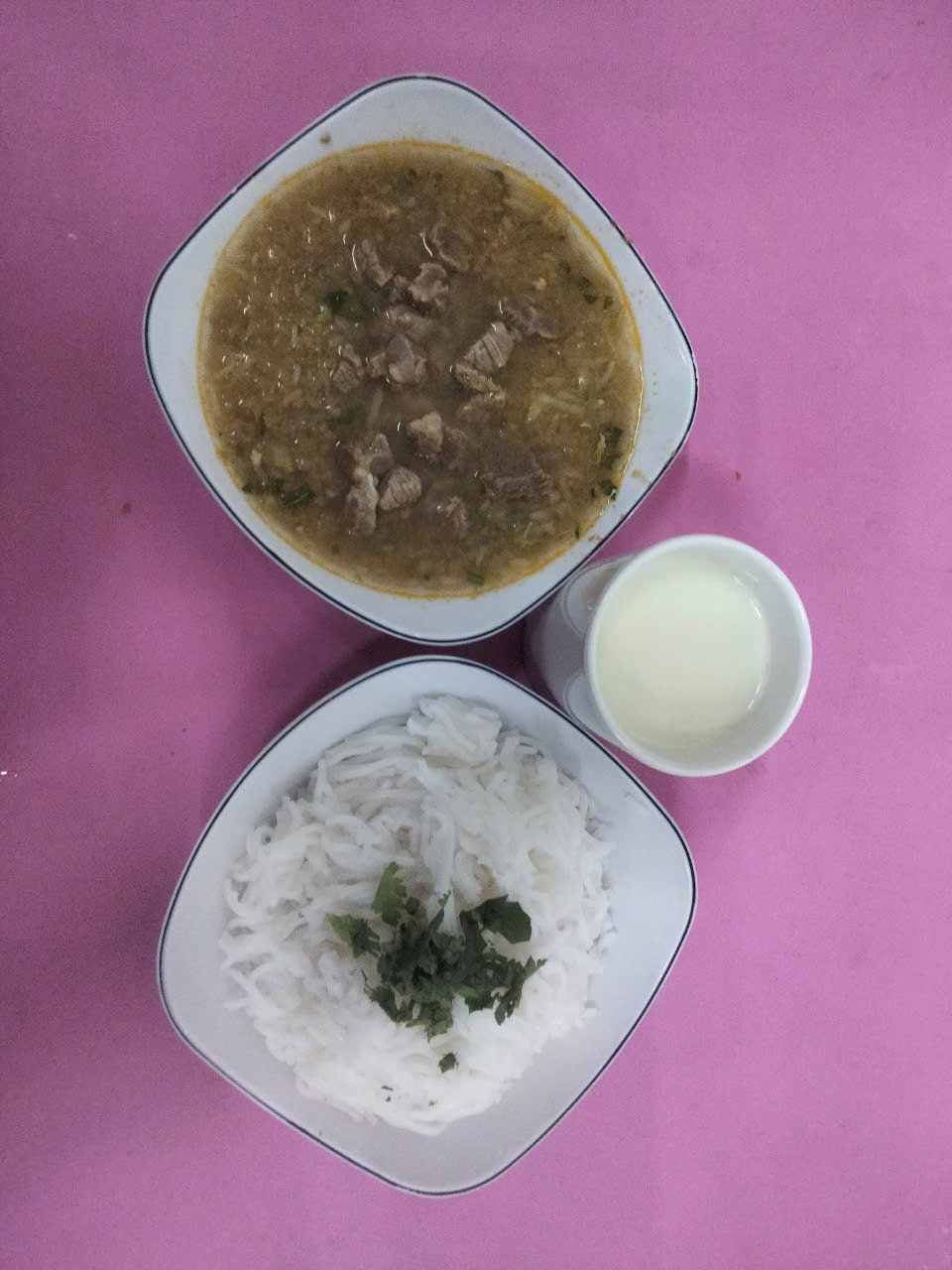 BUỔI SÁNG:
- Bún bò Huế
- Sữa
BUỔI TRƯA:
Món mặn: Gà nấu rau câu
Món canh: Canh bí đỏ nấu tôm, thịt
Món xào: Rau muống xào tôm
Tráng miệng: Bánh plan
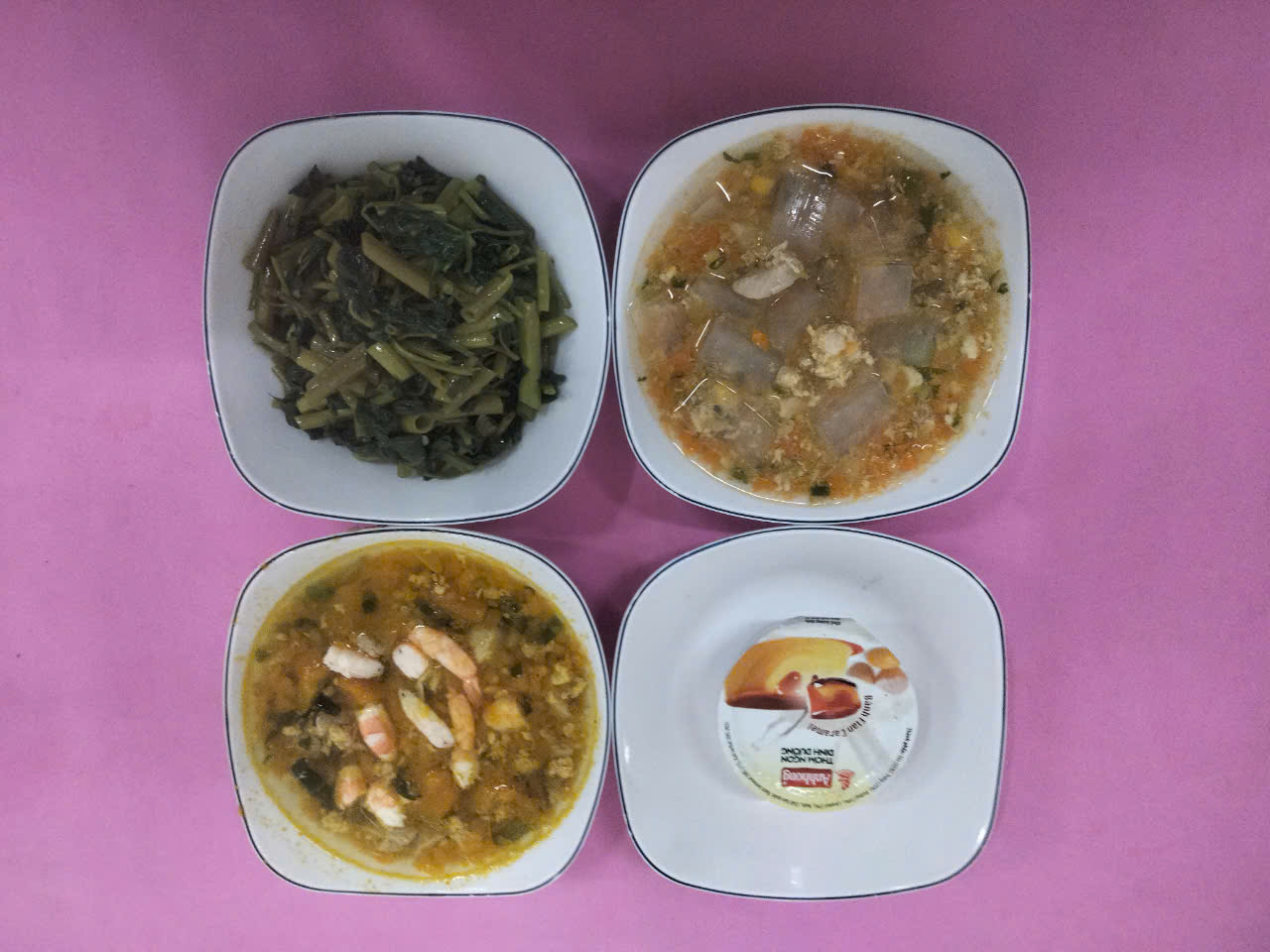 BUỔI XẾ:
Nui nấu tôm, thịt, cà rốt, củ sắn
Tráng miệng: Chuối cau
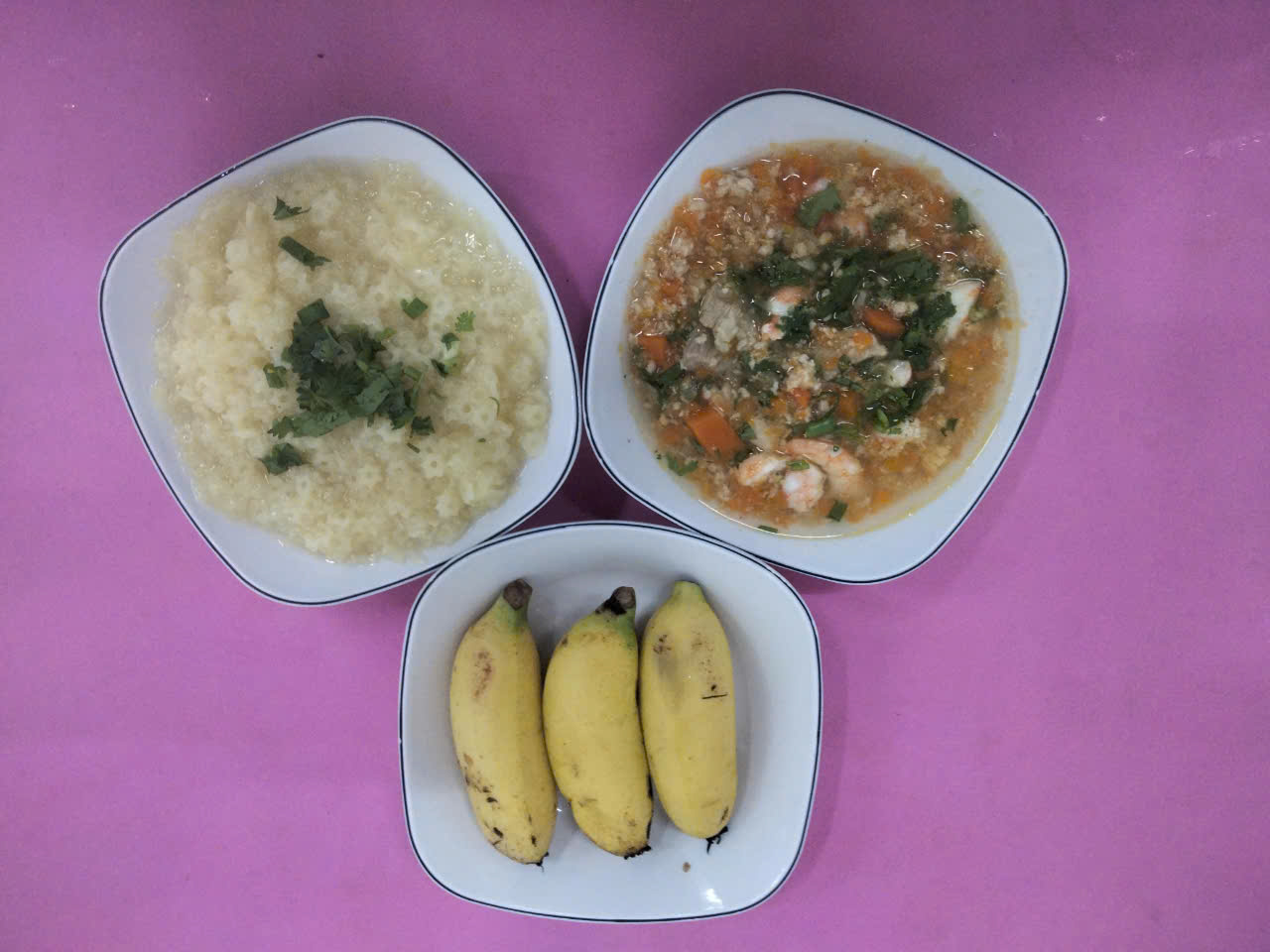